Romans
Huns
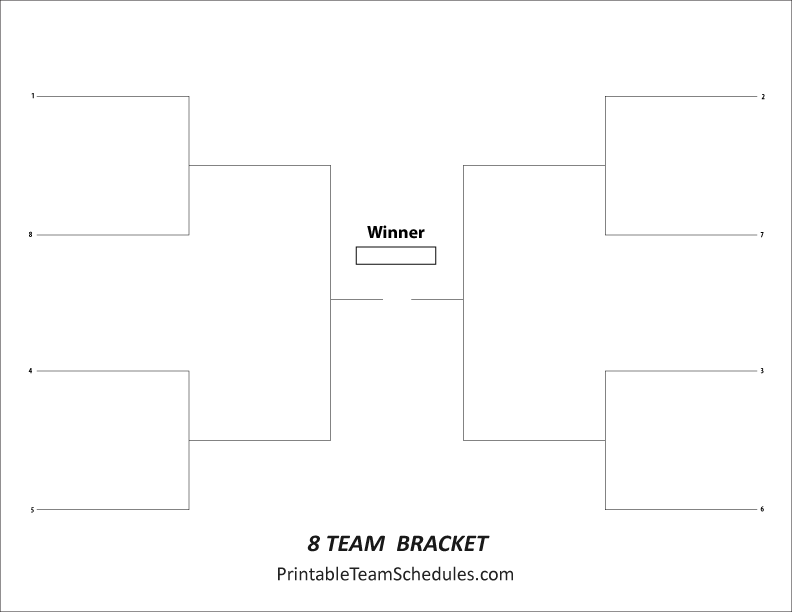 Best Aspects1.2.
Best Aspects1.2.
Why did they win?
Why did they win?
Why did they win?
Chinese
Persians
Best Aspects1.2.
Best Aspects1.2.
Why did they win?
Why did they win?
Goths
Greeks
Best Aspects1.2.
Best Aspects1.2.
Why did they win?
Why did they win?
Celts
Indians
Best Aspects1.2.
Best Aspects1.2.